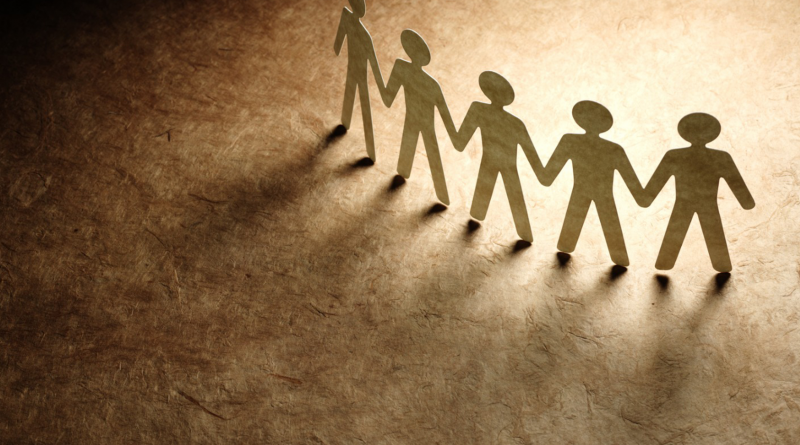 one 
LORD
one 
FAITH
one 
BAPTISM
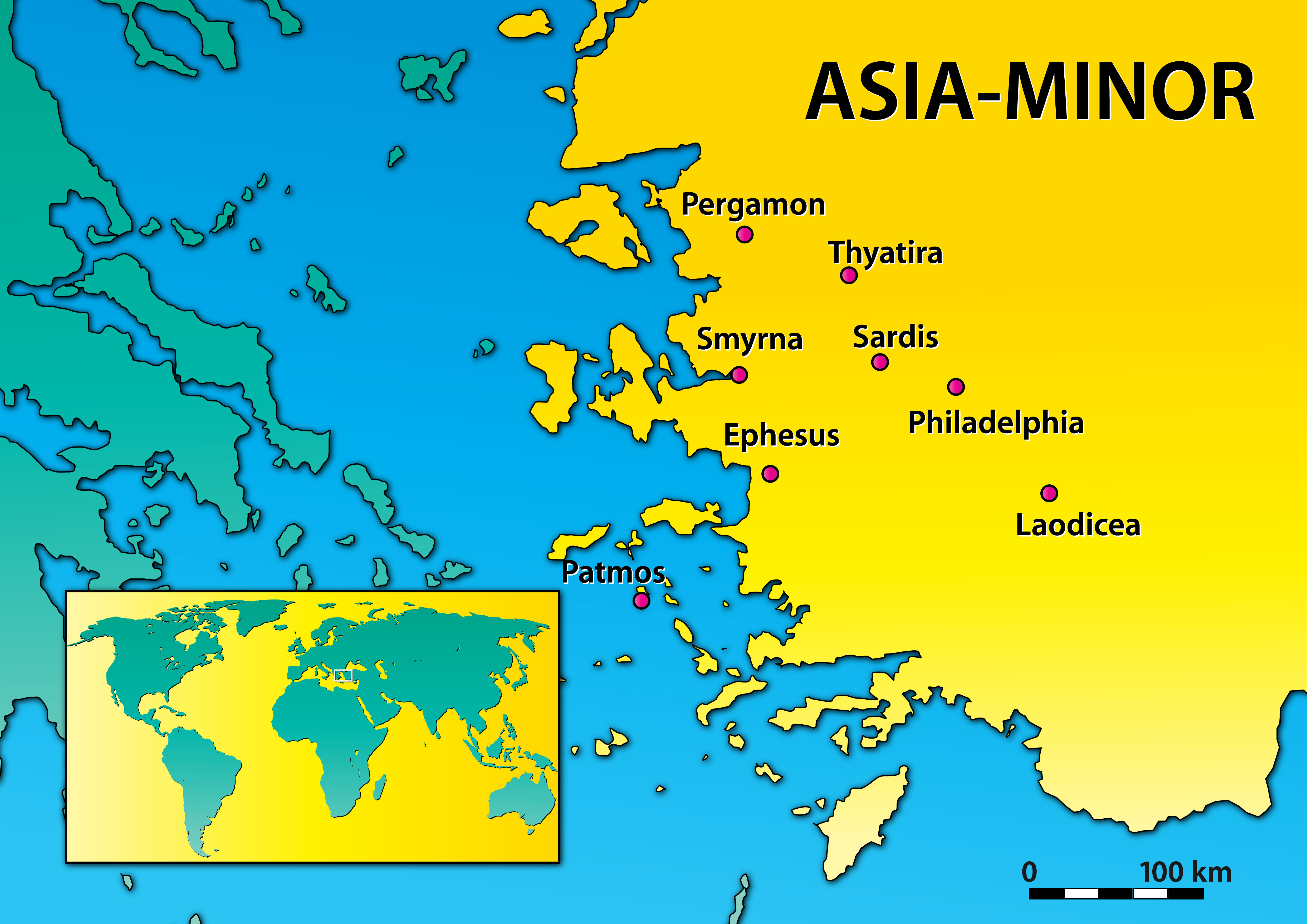 Initial impressions can be deceiving.
We don’t often value the same things the Lord values.
In every church there will be unique challenges for you as an individual.
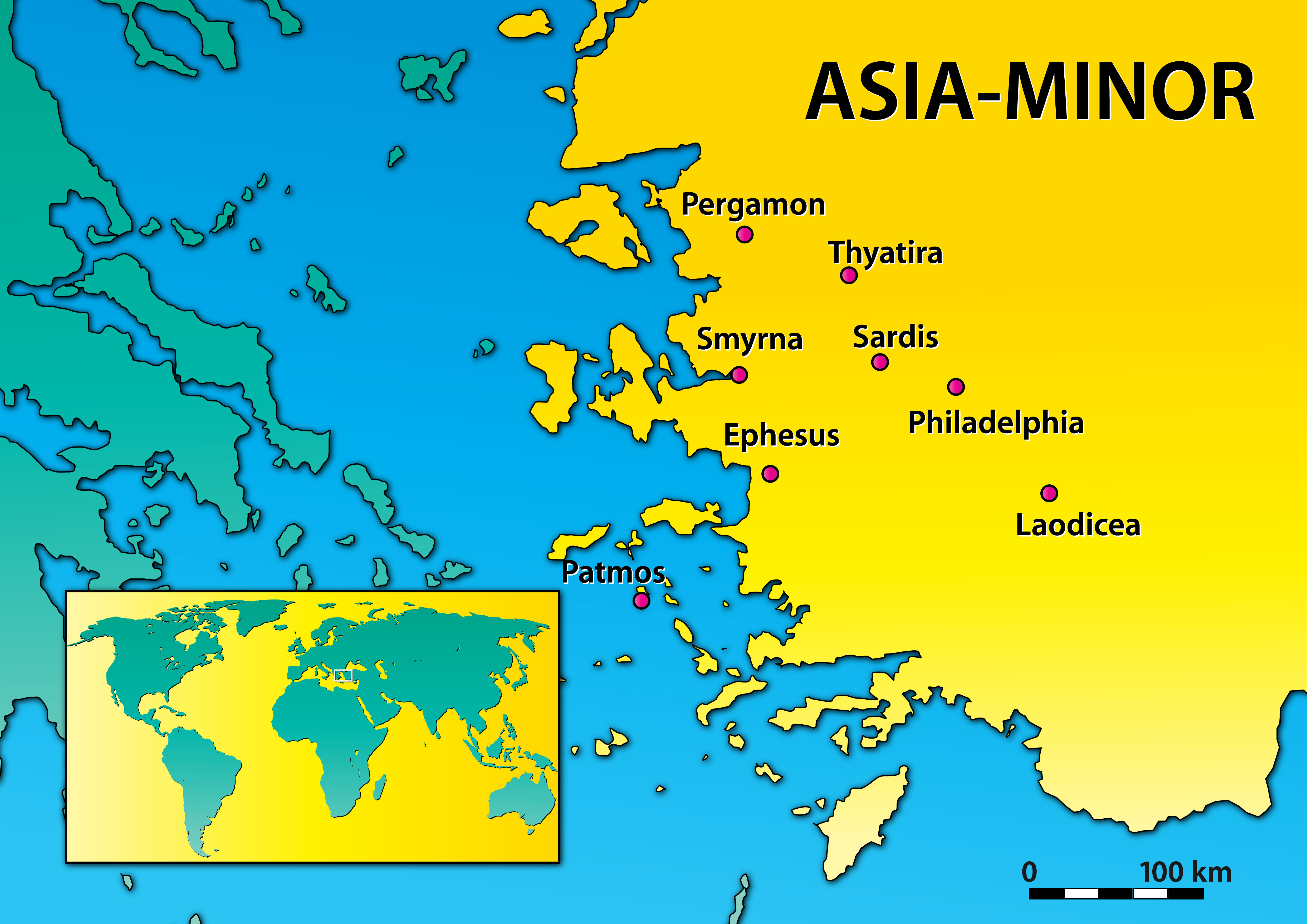 Remember that you will stand before God as an individual, not with your church family.
There is no perfect church.
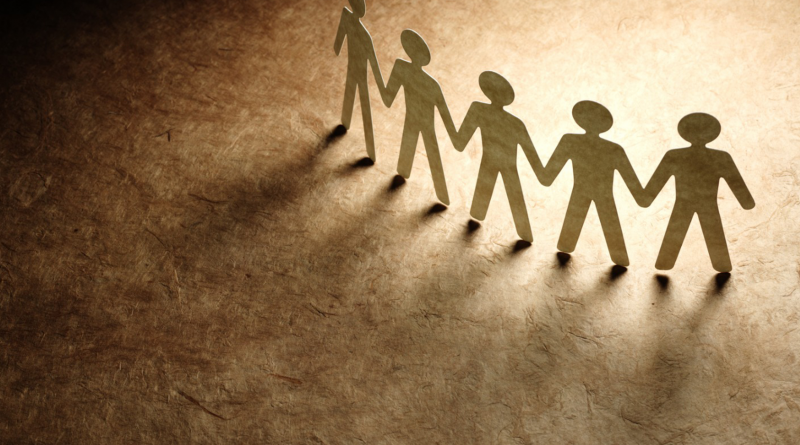 One body.
One Spirit.
One hope.
One Lord.
One faith.
One baptism.
One God.
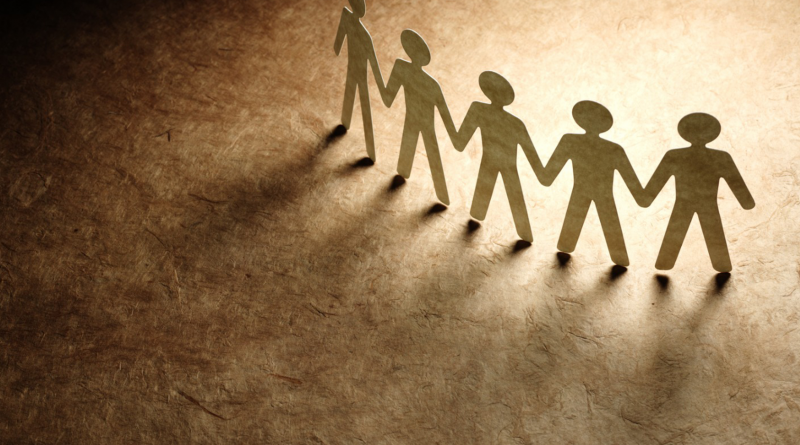 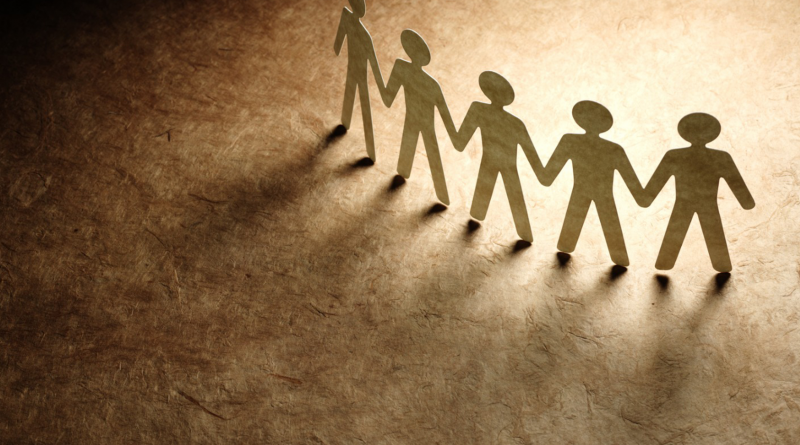 Baptism puts us into Christ (Rom 6:3; Gal 3:26-27)
Baptism is for the forgiveness of sins (Acts 2:38)
Baptism washes away sins (Acts 22:16; Eph 5:26; Titus 3:5; Heb 10:22)
Baptism is for salvation (Mark 16:16; 1 Pet 3:21)
Baptism is when we are born again (John 3:5; Rom 6:3-6; Col 2:11-12)